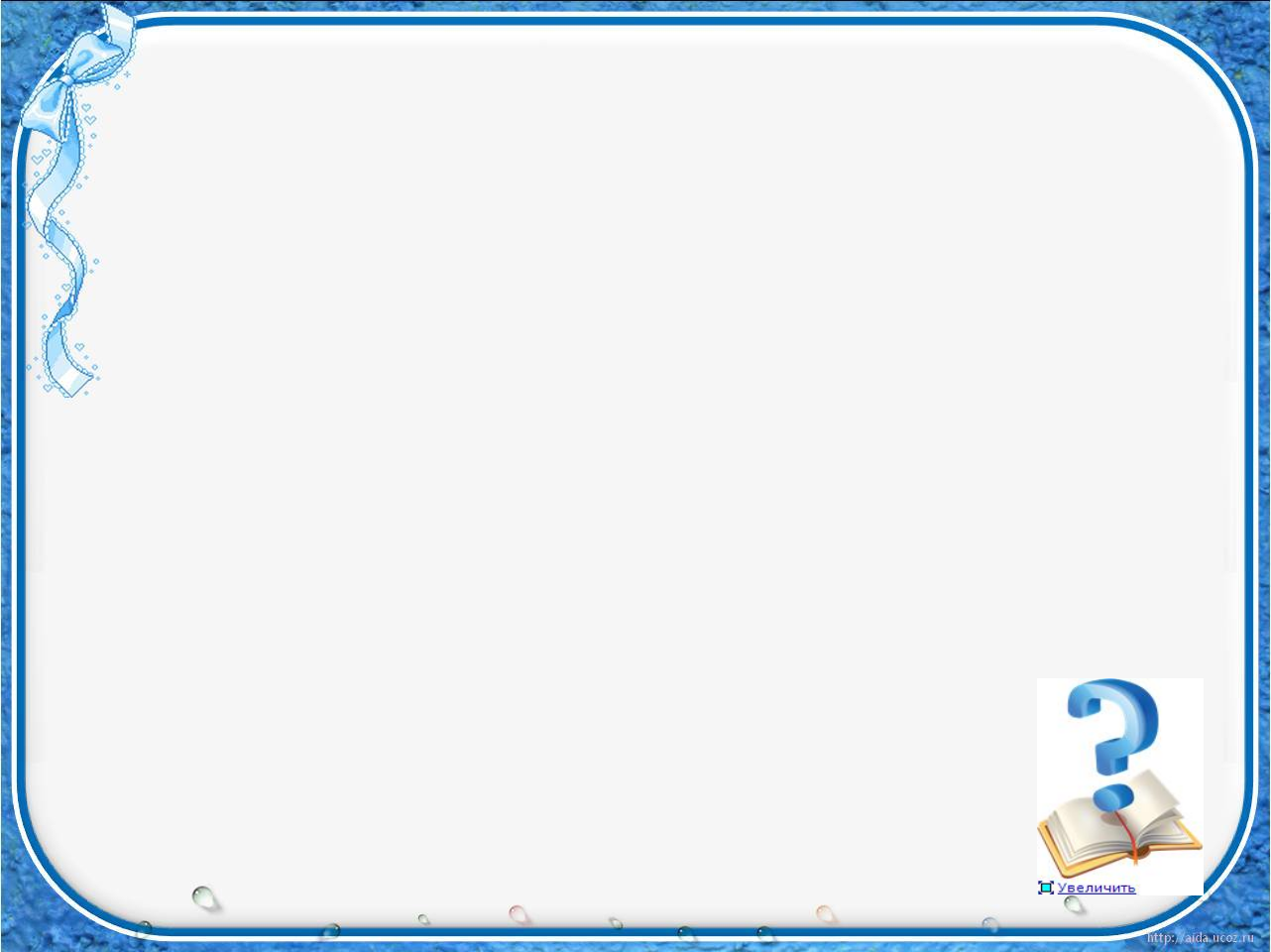 Шаблон для презентации к проекту по предмету русский язык«Как запомнить и выучить словарные слова»
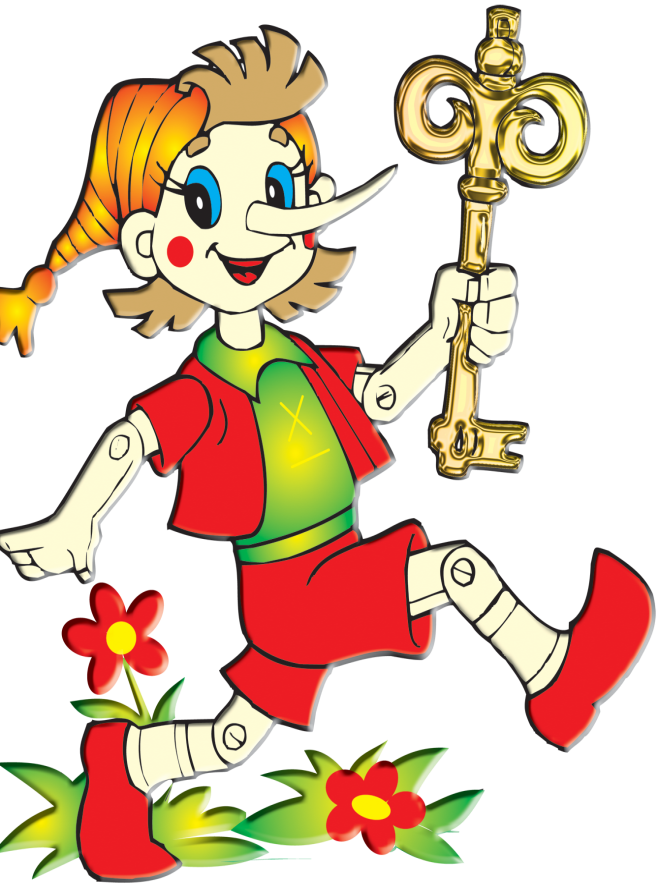 Автор – составитель: Чубаева Наталья Николаевна, воспитатель ГПД, 1 квалификационной категории, МОУ «С(К)ОШИ №4», города Магнитогорска, Челябинской области, 2016 год
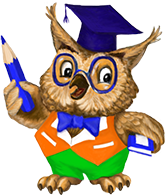 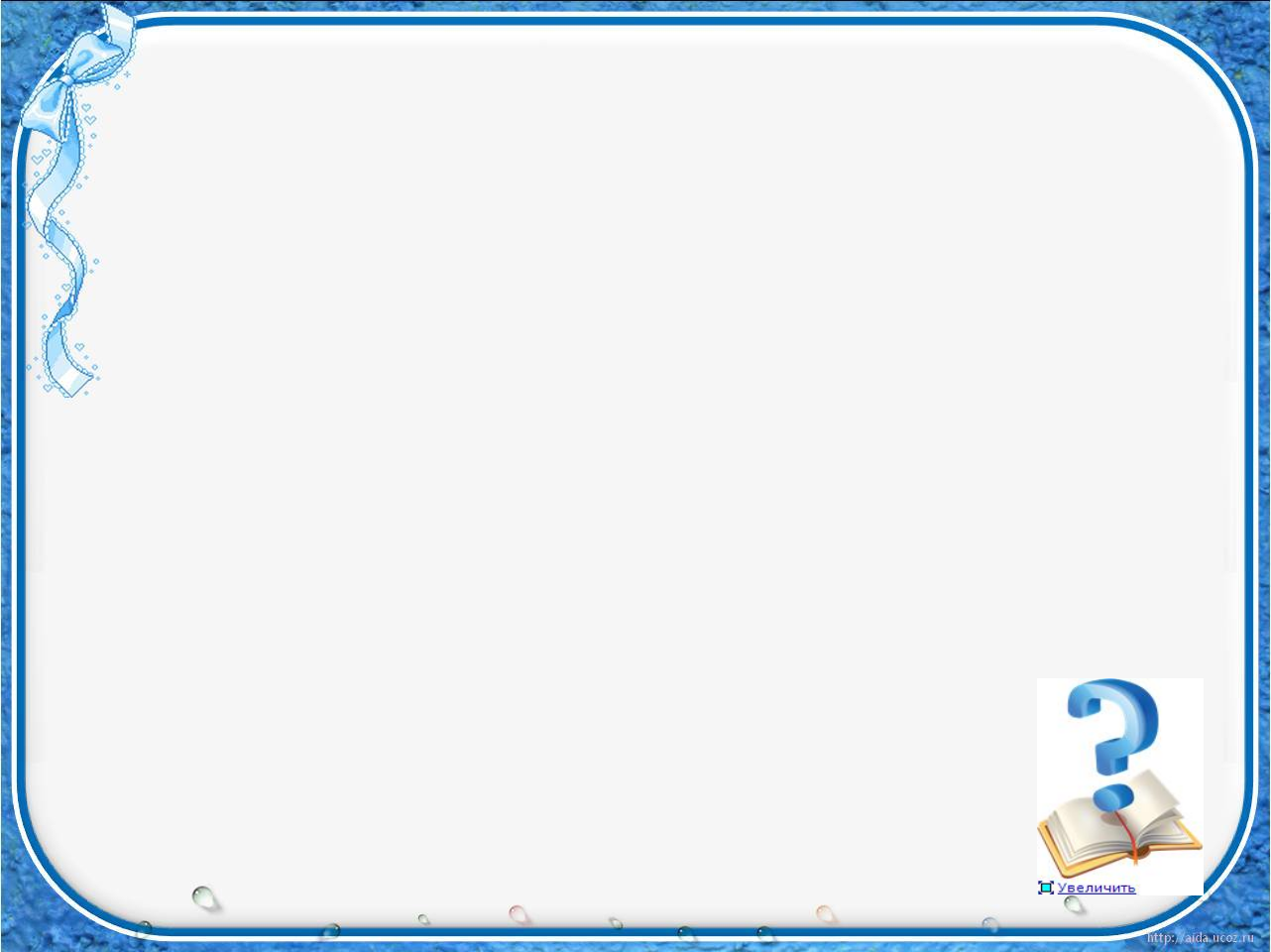 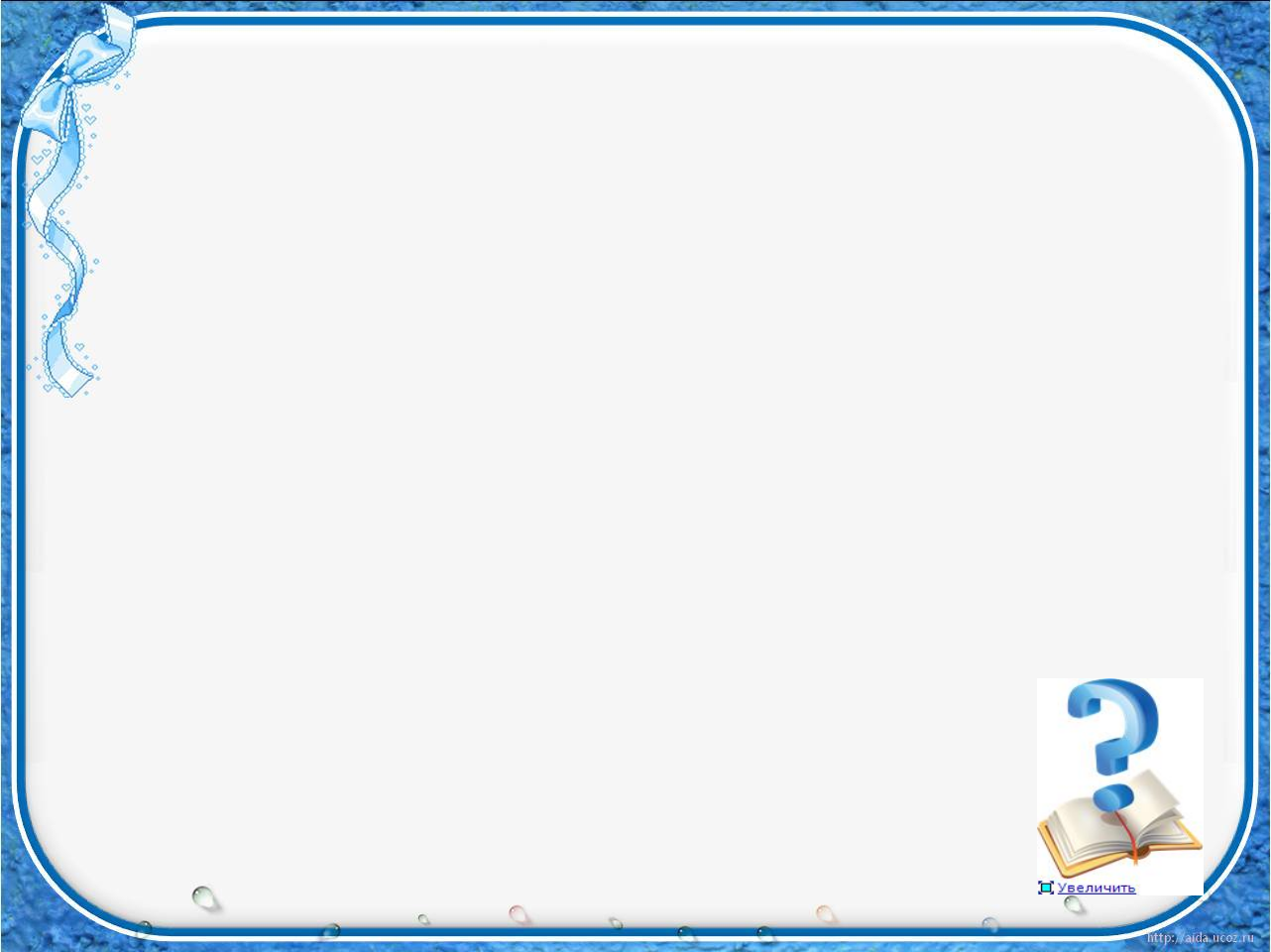 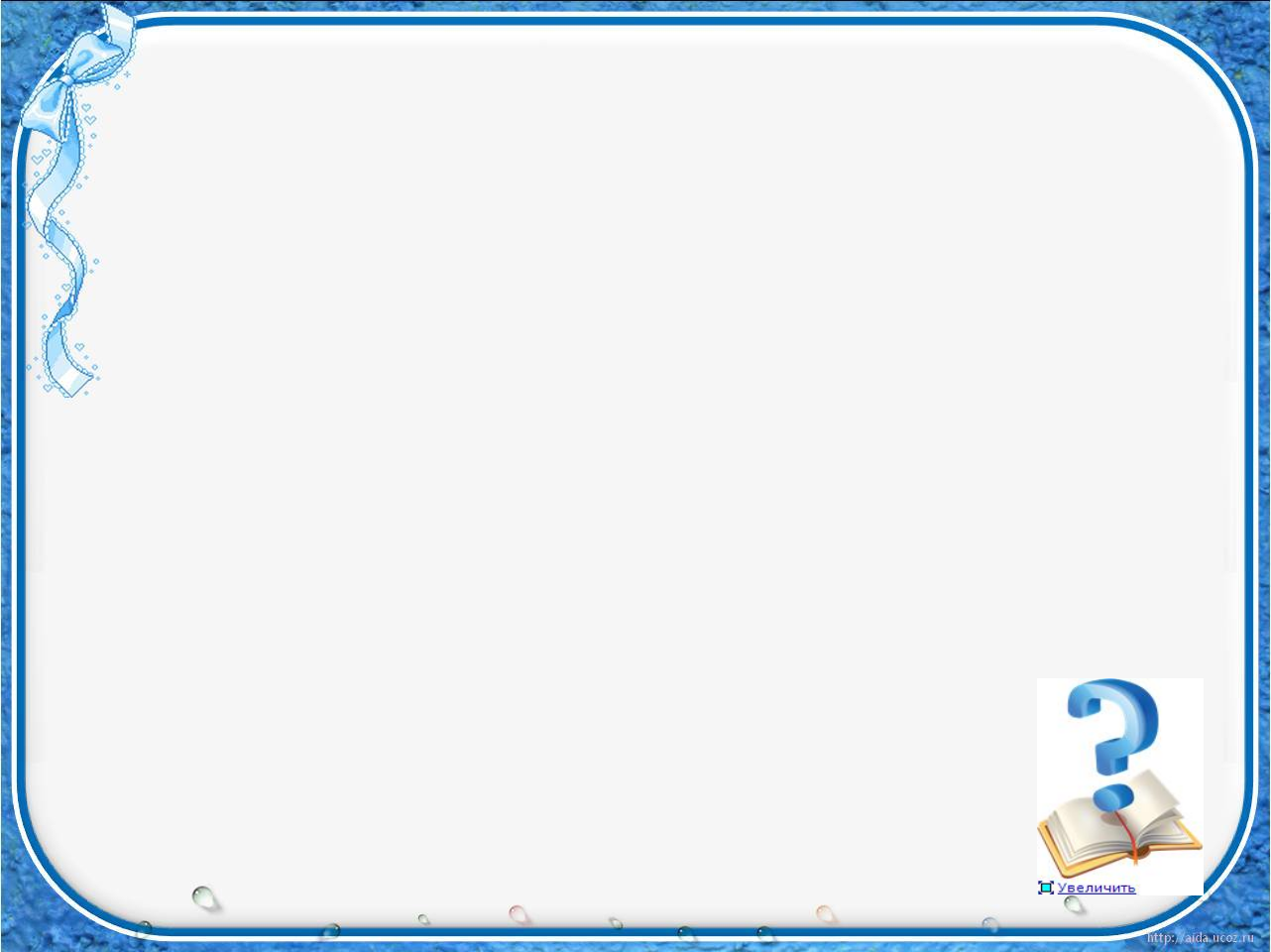 Источники
https://yandex.ru/images/search?text=фоны%20для%20презентаций%20русский%20язык&img_url=http